MONITORIA 2020 - JENIFER CASTRO
HPE
TEORIAS DO IMPERIALISMO
Introdução
Foco
Objetivos
Justificativas
Asia, Africa e Austrália
(dependência)
Tornar-las economia de mercado e mercado consumidor das nações imperialistas
Teoria de comercio  exterior dos clássicos;

Neoclassicos só tratavam dos benefícios do capitalismo
Imperialismo
Situação: Capitalismo; Potências europeias.
Período: 1870 - 1914
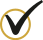 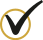 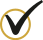 Teorias
Hobson
Luxemburgo
Lenin
Teoria do Hobson
Causa sociais, teoria mais influente;
"Processo social parasitário", exploração econômica de povos para assegurar interesses econômicos de nações imperialistas.
Fruto de forças sociais e econômicas ( nacionalismo, militarismo, lucro....)
Investigação das forças sociais  e suas relevâncias para o imperialismo
Discurso das nações imperialistas como justificativa - Civilizar, Cristianização : Disfarce para esconder os reais motivos
Movimento racional, a favor de determinadas classes econômicas
Grande força: Acumulação de capital e investimento lucratico
Teoria do Hobson
Grupos que se beneficiavam: Financistas, Industria naval bélica e Fabricantes de artigos de exportação
Por que o Imperialismo era necessário para aferir os lucros ?
Raiz econômica: Concentração de poder e a desigualdade - Alta poupança - Investimentos
Potencial oferta maior que a demanda interna
Maior propensão a poupança por parte dos capitalistas
Rosa Luxemburgo
Ponto de partida: Desequilibrio inerante do capitalismo ao considerar a economia composta por Capitalistas e Trabalhadores
Ampliação de forças produtivas ocorre de forma mais acelerada que do proprio consumo
Conquistas de novos mercados para venda de excedentes
Capitalistas querem acumular mais capital, precisam para não ser superados pelos concorrentes
Diferencial da teoria: Natureza do imperialismo
Imperialismo como extensão da acumulação primitiva
Rosa Luxemburgo
Excesso de capital - busca por novos investimentos - exploração de economias naturais- uso de capital para exploração e retornos econômicos através dele
Objetivos do Imperialismo : M-P; desvinculação dos trabalhadores aos meios de produção, separação entre comercio e industria, transformar em economia de mercado
Uso de materias primas e ampliação da mais valia
Processo inerente e "ciclico"
Militarismo integrante do capitalismo ( formação e expansão)
Imperialismo, militarismo, opressão e exploração como inerentes a estrutura
Lenin
familiaridades com ideias de Hobson
Grande concentração industrial
Importância do capital financeiro
Afastamento natural dos capitalistas da Administração
Capital financeiro tinha controle do capital industrial
Supervisão dos interresses capitalistas
Lenin
Estágio mais elevado do capitalismo
Oligarquia financeira, complexa e interligada, controle sobre industrias atraves de ações
Imperialismo: necessidade de encontrar investimentos lucrativos
Divisão do mundo em carteis e grandes potências
Capital financeiro, industrias, governo
Conflitos inerentes ao imperialismo
Trabalho em Grupo e Seminário
REVISÕES